Threads (1)
No son subprocesos,  hay procesos padre e hijos que han sido iniciados por el padre. Pero tanto los padres como los hijos no dejan de ser procesos. Los hilos son procesos ligeros en los que se puede dividir cualquier proceso, y por definición los hilos son la unidad de procesamiento más pequeña que puede planificar un SO. Si se usa programación multithread, cada proceso está dividido en varios hilos y para que dicho proceso finalice y pase a estado "terminado" todos sus hilos deben haber finalizado su ejecución.

Para generar los procesos, el kernel de Linux usa la syscall o llamada al sistema denominada fork(), mientras que para los hilos se usa clone() 

Los procesos de usuario para crear hilos a nivel de usuario pueden usar la librería “pthread”.
Threads (2)
Proceso                                      multi-hilo
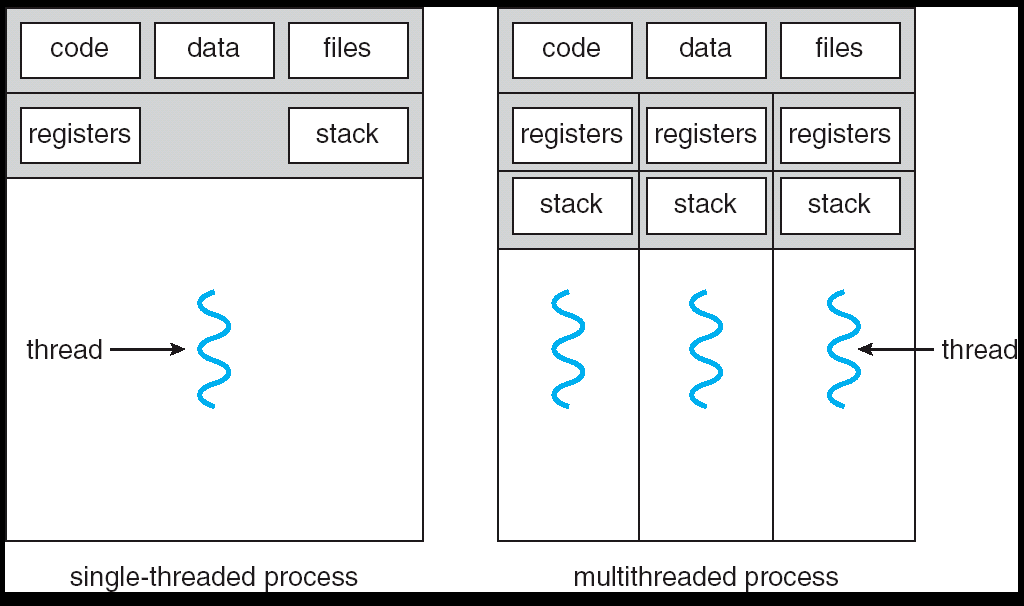 Threads (3)
Ventajas de los hilos sobre los procesos 

Mejora la respuesta

Compartir recursos

Economía

Utilización de arquitectura multi procesador
Threads (4)
Hilos de kernel y usuario


1) Hilos de usuarios: 
            Administración de hilos realizado por biblioteca en nivel usuario.

2) Hilos de kernel: 
            Hilos soportados directamente por el kernel.
Threads (5)
Algunos SO que implementan Hilos de kernel


Windows XP/2000

Solaris

Linux

Tru64 UNIX

Mac OS X
Threads (6)
Modelos multi-hilo


1) Muchos a uno

2) Uno a uno

3) Muchos a muchos
Threads (7)
Modelo uno a uno
            
              Cada hilo de nivel de usuario se mapea a un hilo de kernel

Windows NT/XP/2000

Linux

Solaris 9 and later
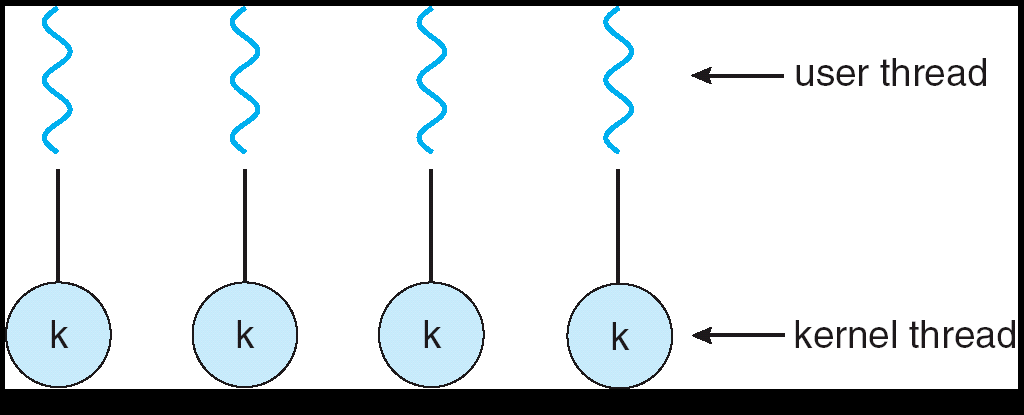 Threads (8)
Pthreads


Estándar API POSIX (IEEE 1003.1c) para la creación y sincronización de hilos

La API especifica el comportamiento de una biblioteca para hilos a nivel de usuario

Se encuentran  en sistemas UNIX, Solaris, Linux, Mac OS X.
Threads (9)
Hilos en Linux

Linux se refiere a los hilos como tareas

La creación de hilos se realiza con la llamada al sistema clone()

clone() permite que una tarea hija comparta el espacio de direcciones con el (proceso) padre
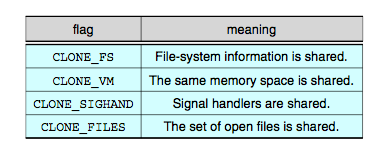 Threads (10)
Comando ps -efL

Aparecen dos columnas una es PPID, (Parent Process ID), otra columna es LWP (Lightweigh Process), representa un  proceso ligero o thread, en esta columna aparece el ID del thread. Hay PIDs con un solo LWP, porque no son programas que soporten multithread, pero en otros habrá varios LWP para un mismo PID, en este caso, dicho proceso está fraccionado en hilos.
Bibliografía
“Fundamentos de Sistemas Operativos” 7ma edición de Silberschatz, capítulo 4

Manpage de linux Raspbian pthread
Línea de comando 
man pthread_create

Manpage de linux Raspbian clone
Línea de comando 
man clone